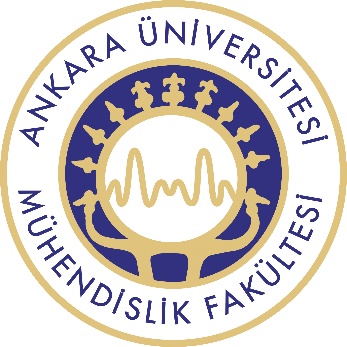 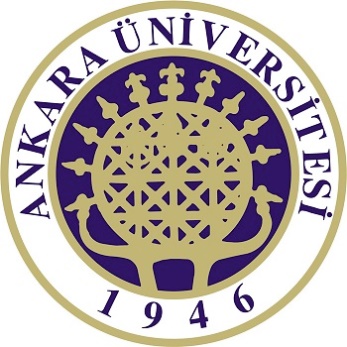 JEM 227 GEMOLOJİ
Korund Grubu Süstaşları, Turmalin Grubu Süstaşları
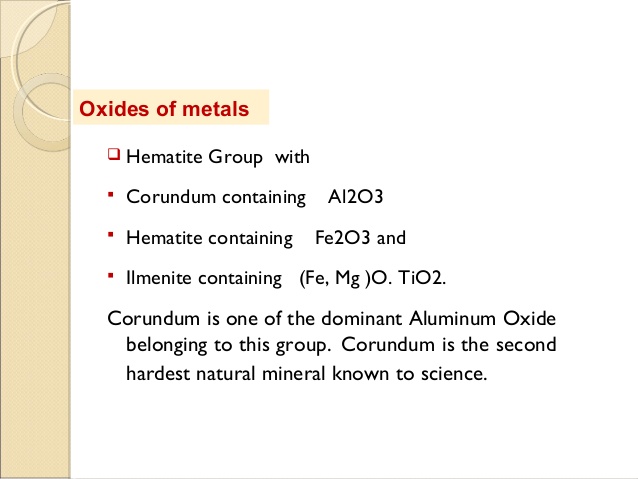 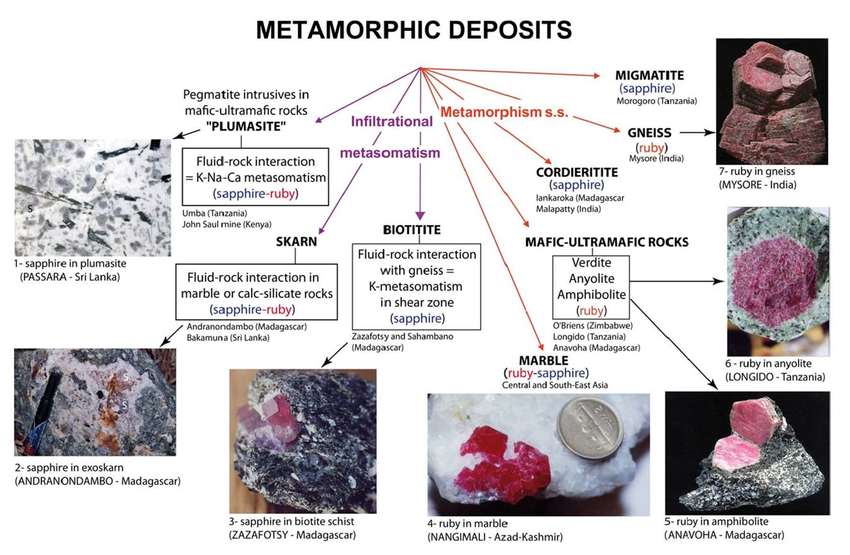 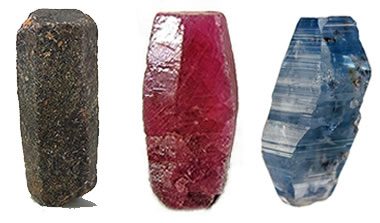 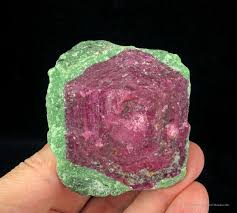 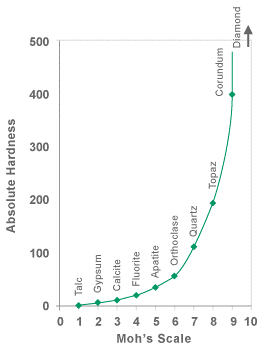 YAKUT (KORUNDUM)
Yakut, antik çağlarda elmastan sonra en değer verilen taş olmuştur. 

Kırmızı olarak renklenmiş olan yakutta renklenmeye neden olan pigment  (Cr+3 ) krom elementidir.
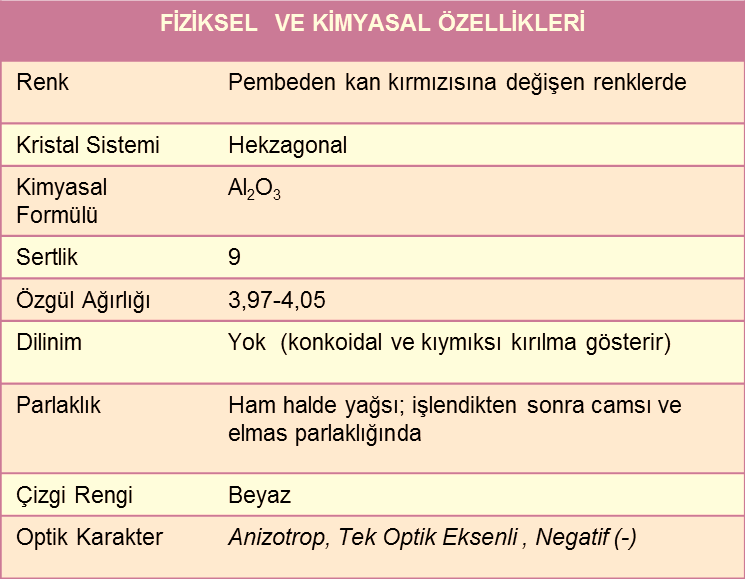 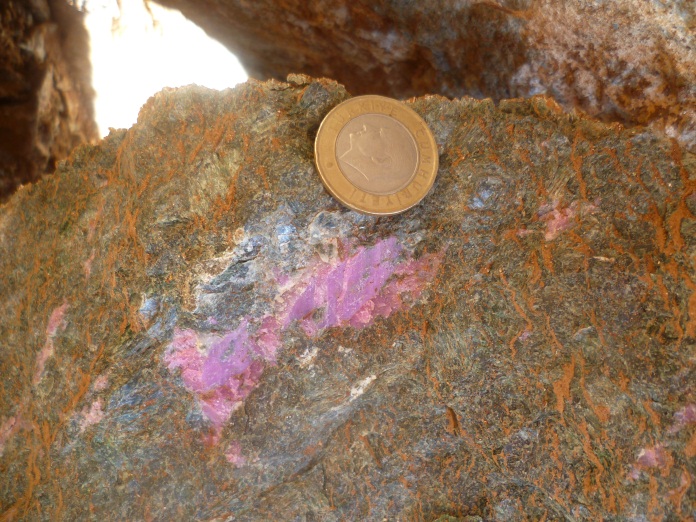 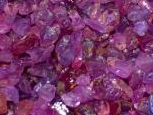 KORUNDUM AİLESİ
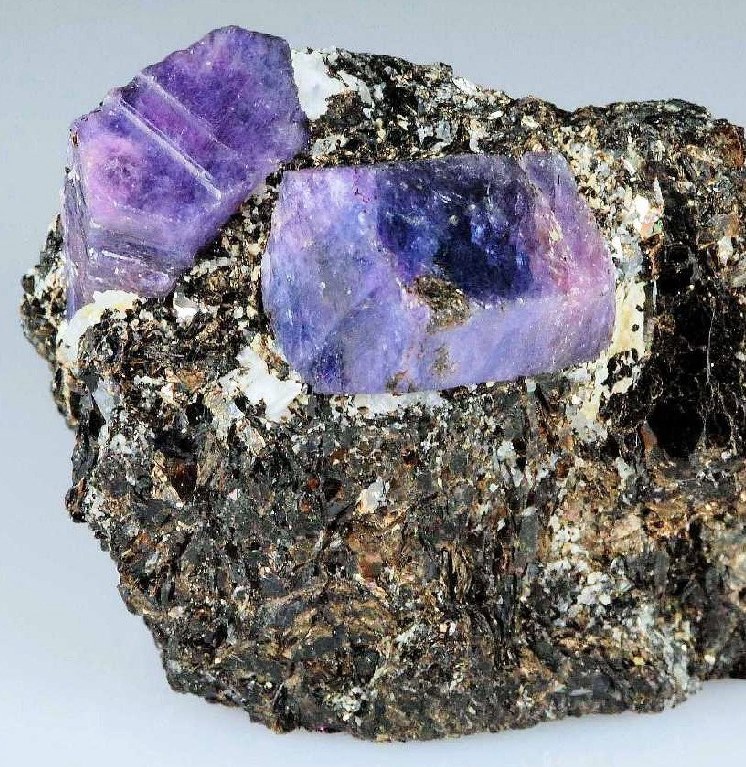 Aluminyum Oksit (Al2O3)
Fe2+ - Ti4+
(Fe, Ti, Mg), Fe -Ti
Safir
Cr3+
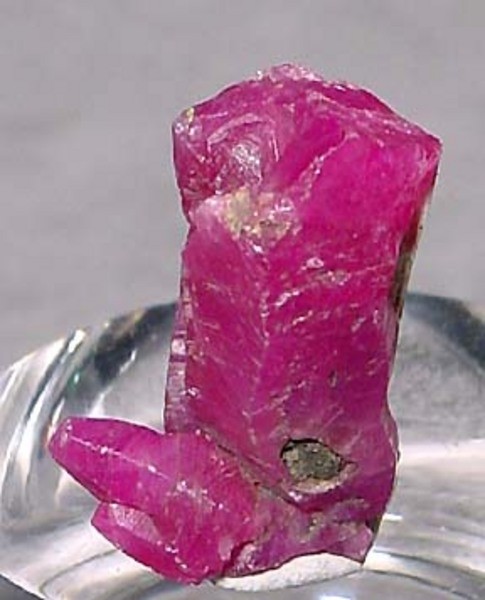 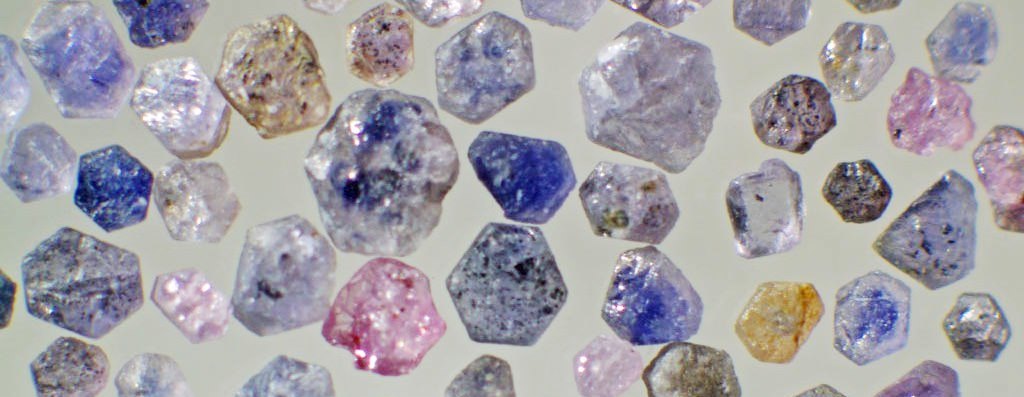 Renkli Safirler
Yakut
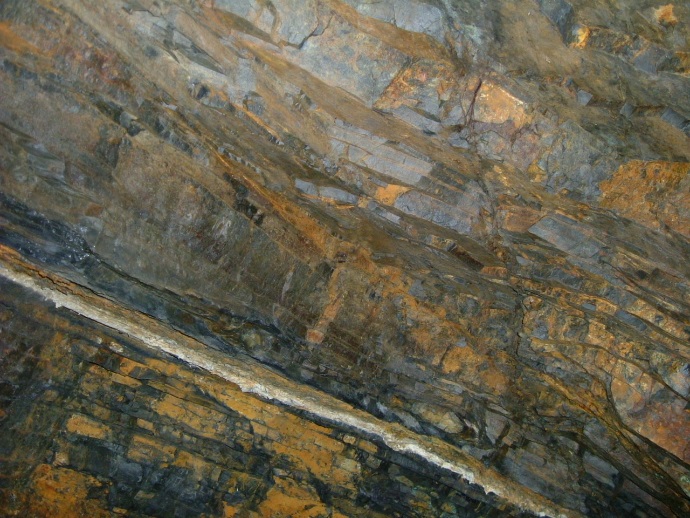 SAFİR Al2O3 + Fe, Ti, Cu, Cr, Mg, V, Co, Ni
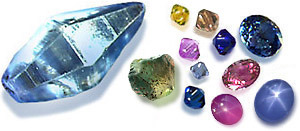 MAKRO GÖRÜNÜMÜ VE BAZI ÖZELLİKLERİ
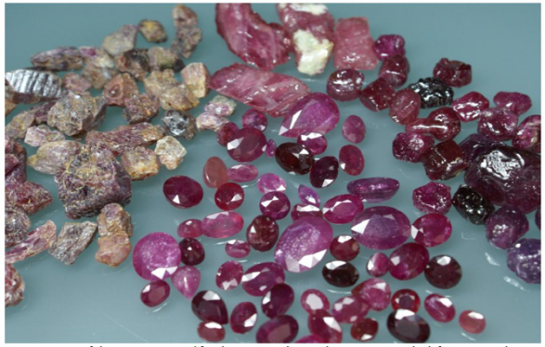 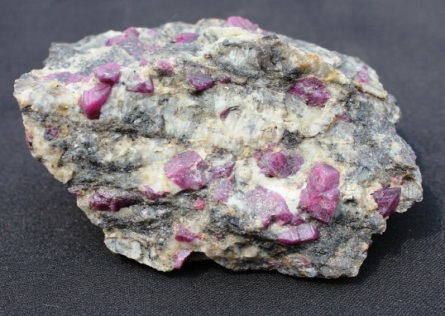 Güvercin kanı rengindeki yakut kristali (Mogok, Burma)
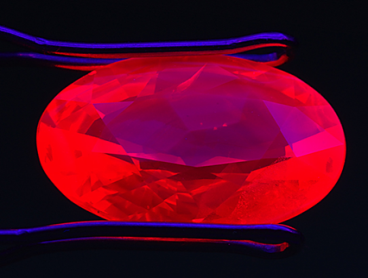 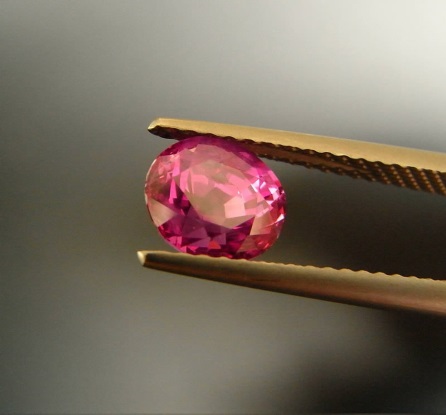 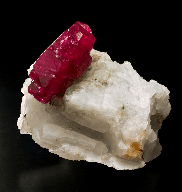 Möng Hsu, Burma
Kalsit mika şist kayası içerisindeki yakut kristalleri (Mysore, Hindistan)
Möng Hsu, Burma
Weight :1.45 Cts.
DÜNYADA KORUNDUM
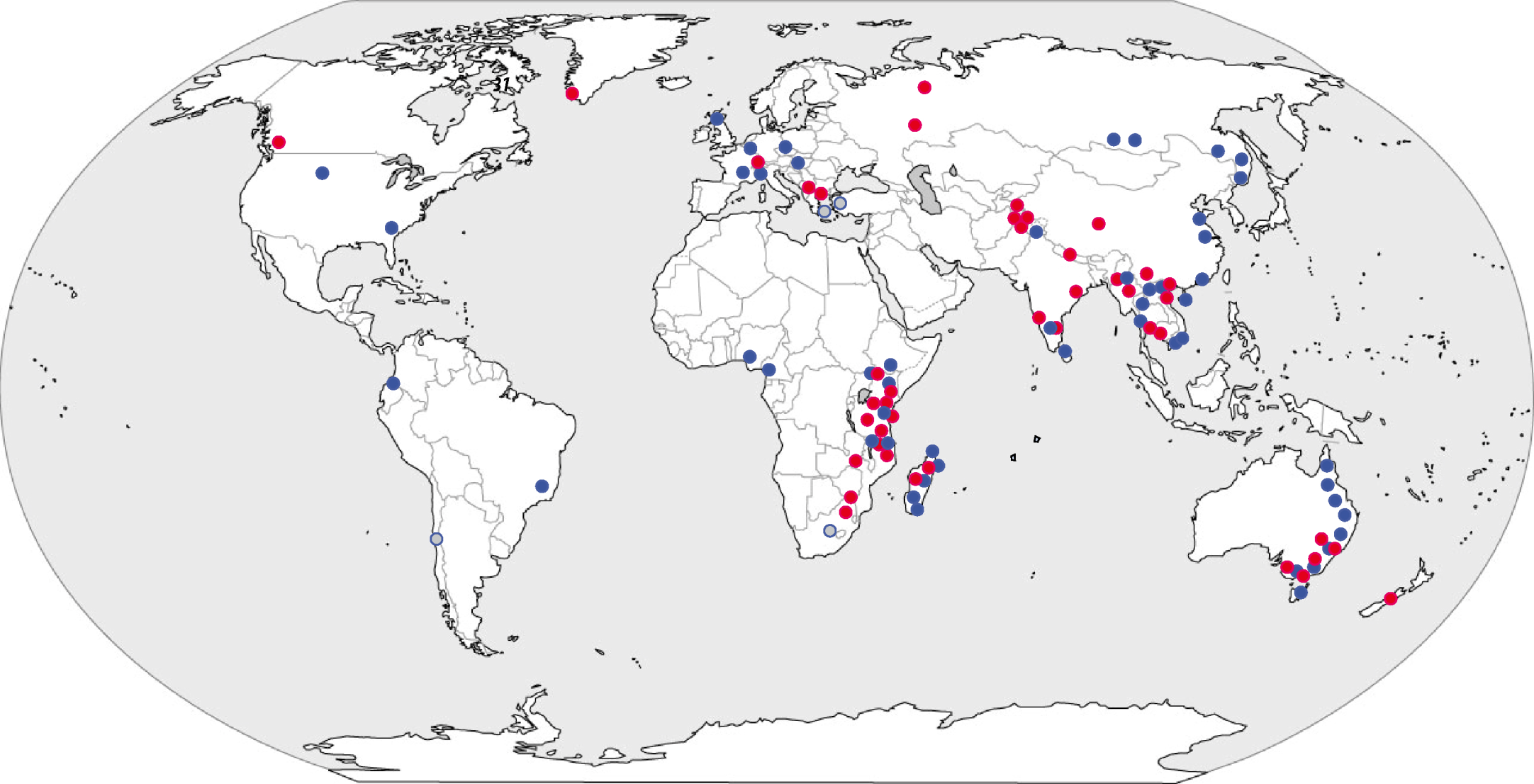 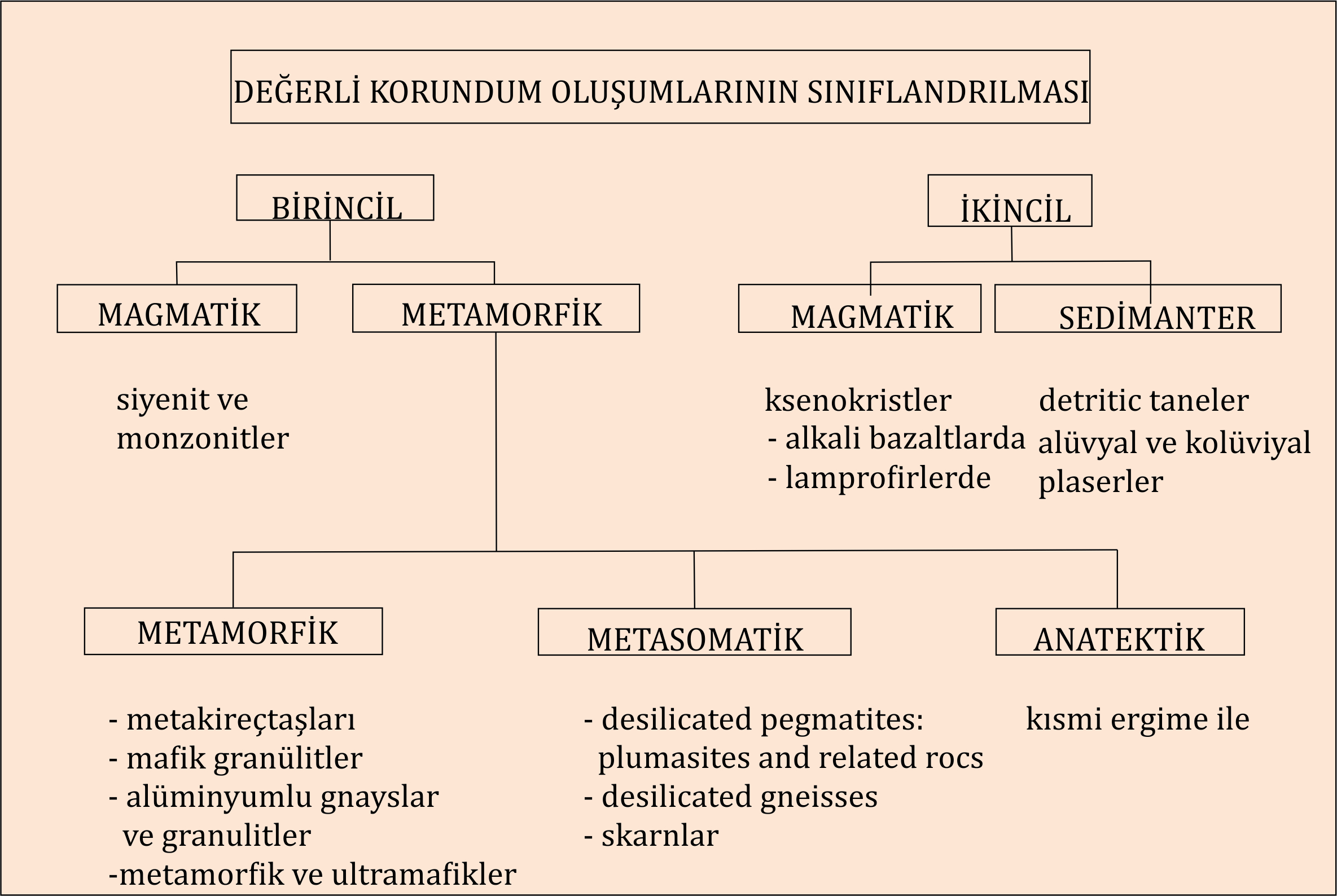 Kısmi Ergime ile oluşan Kayalar
Pegmatitler
Gnays
Skarn
C. Simonet vd. (2007)’den değiştirilmiştir.
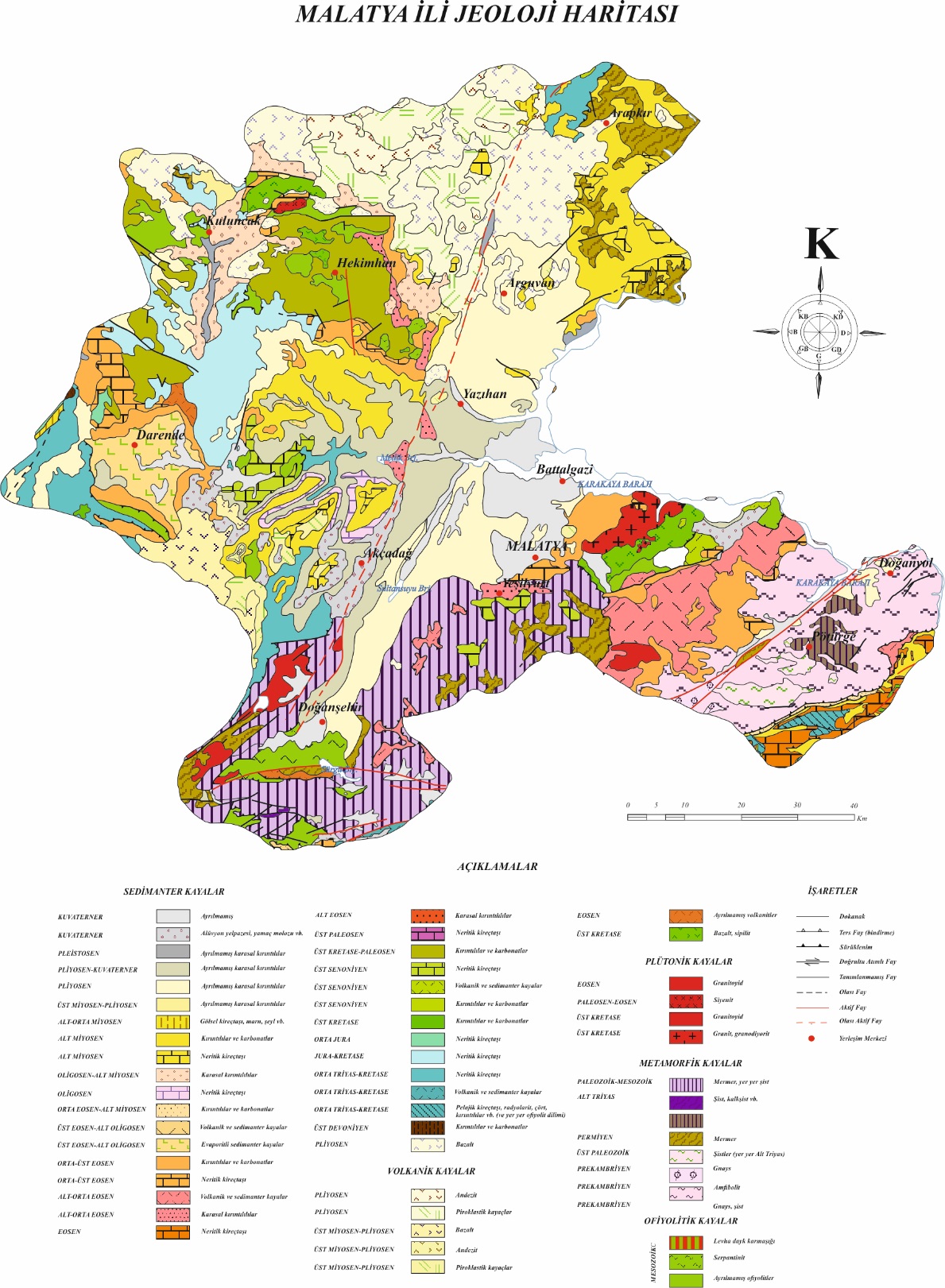 Çalışma alanın
 Jeolojik konumu
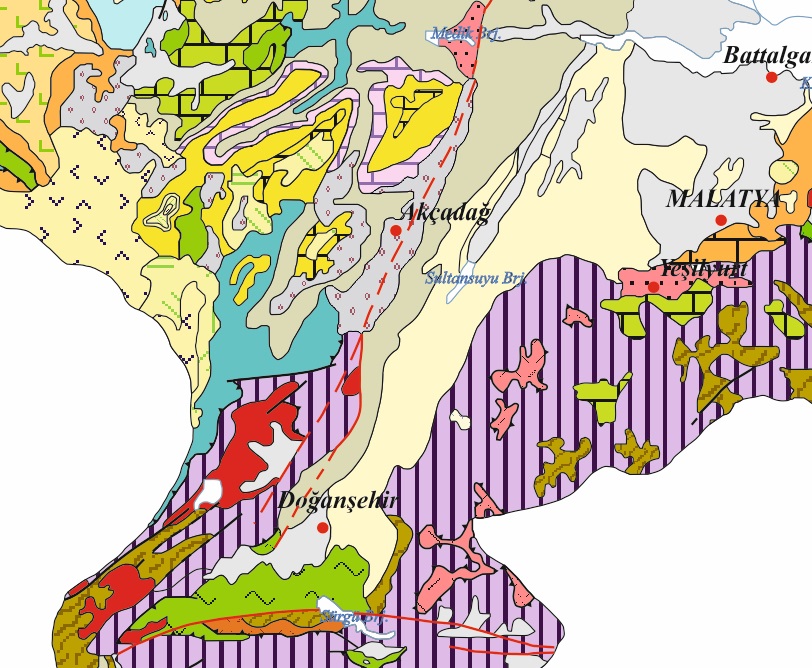 Maden Tetkik ve Arama Genel Müdürlüğü 
tarafından hazırlanmıştır.
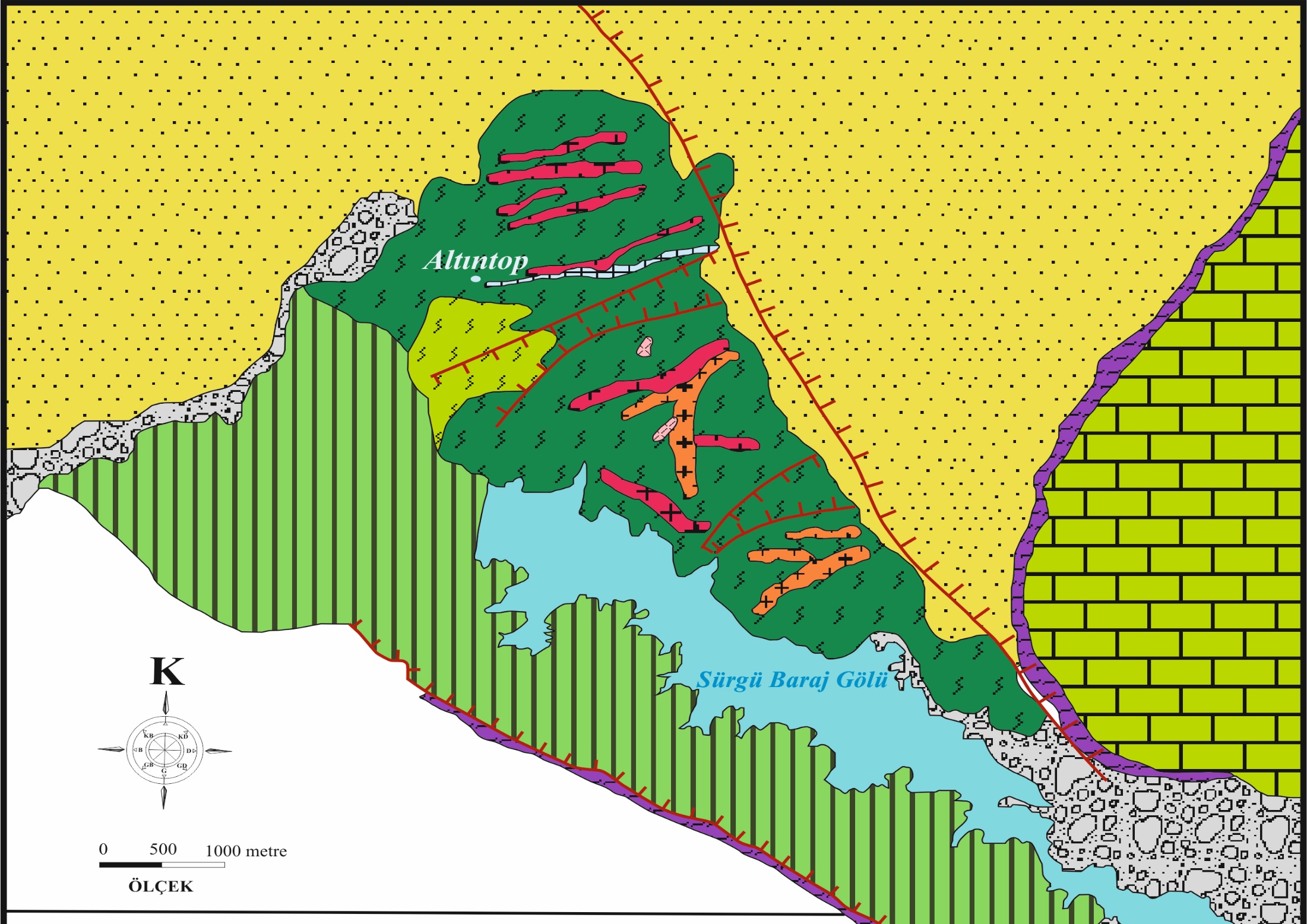 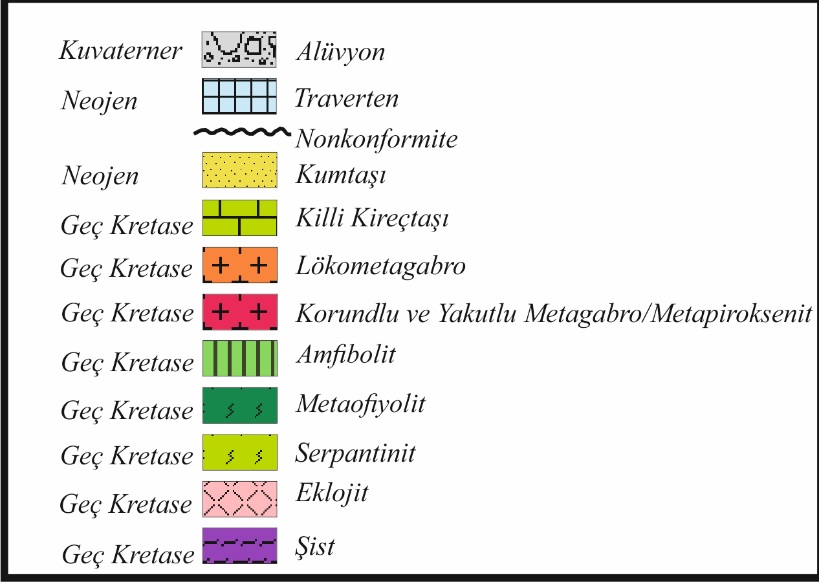 Sürgülü ve çevresinin Jeoloji Haritası
ARAZİ GÖRÜNÜMLERİ
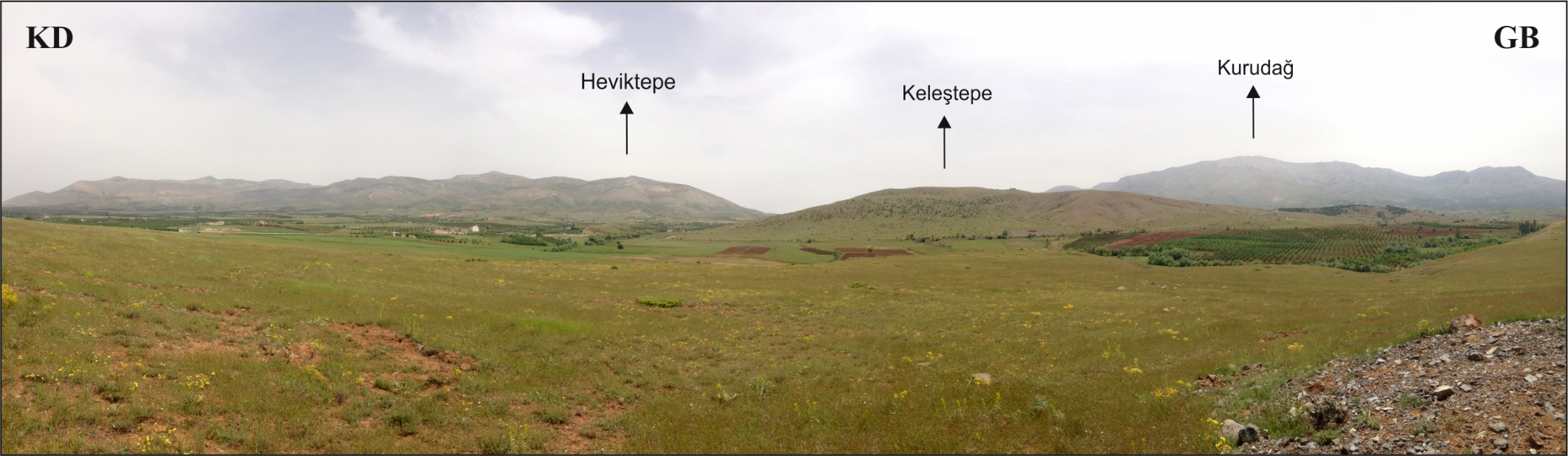 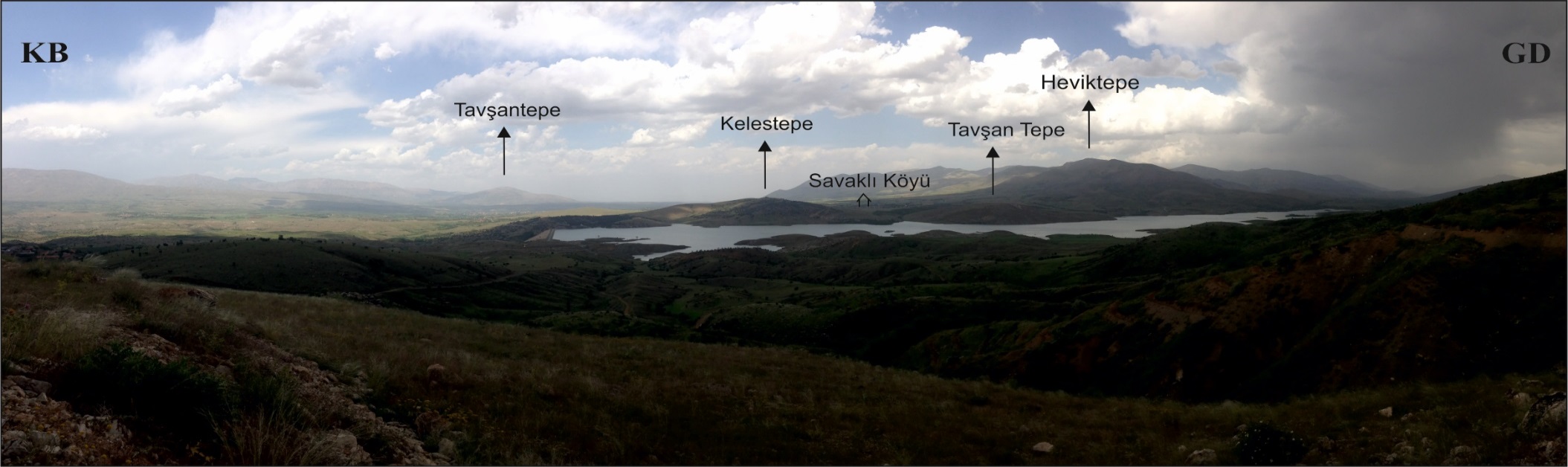 ARAZİ GÖRÜNÜMLERİ
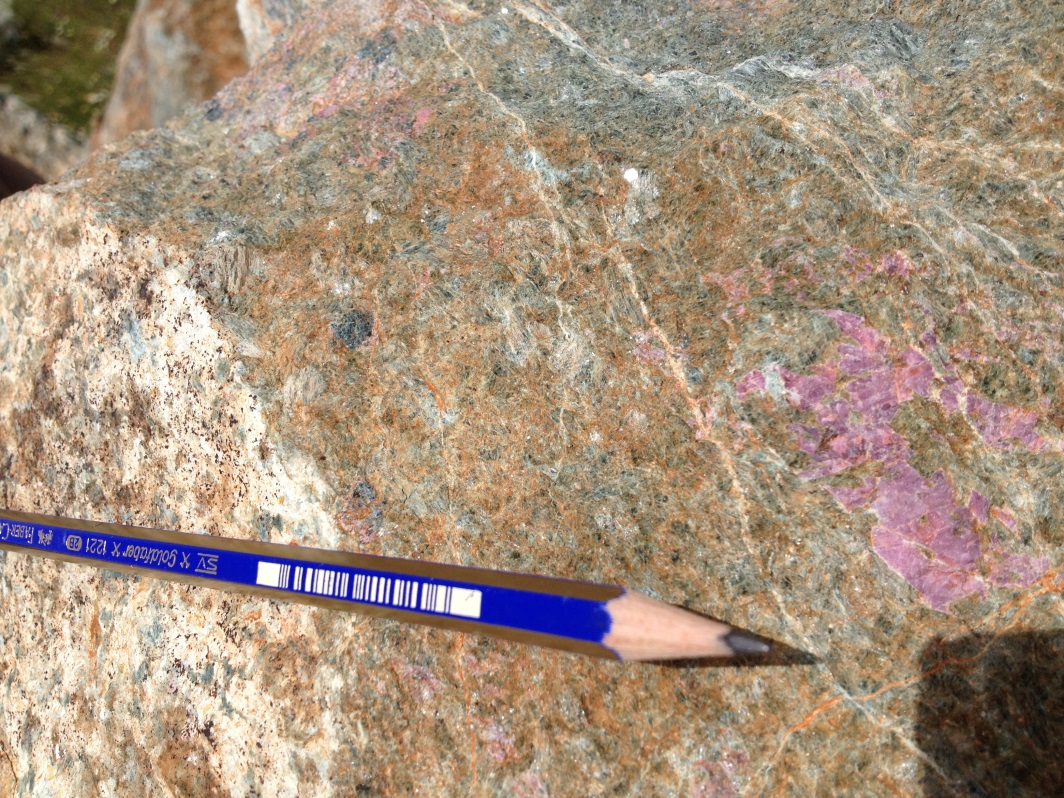 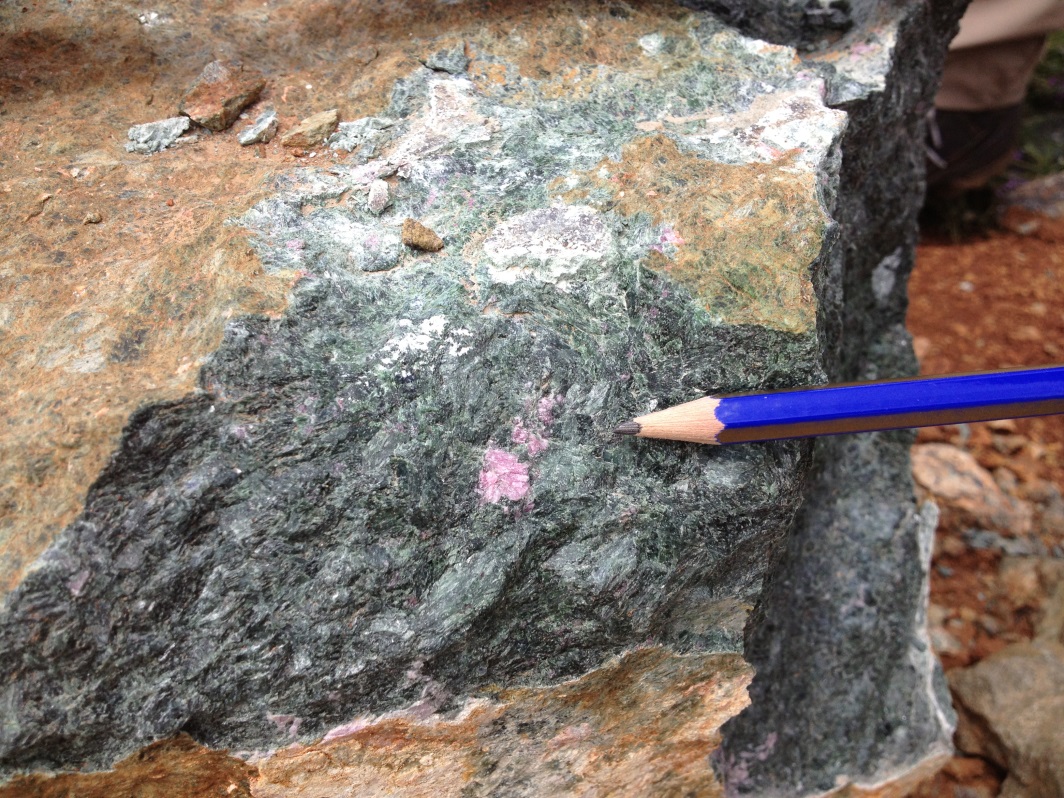 Metapiroksenit
Yakut
ARAZİ GÖRÜNÜMLERİ
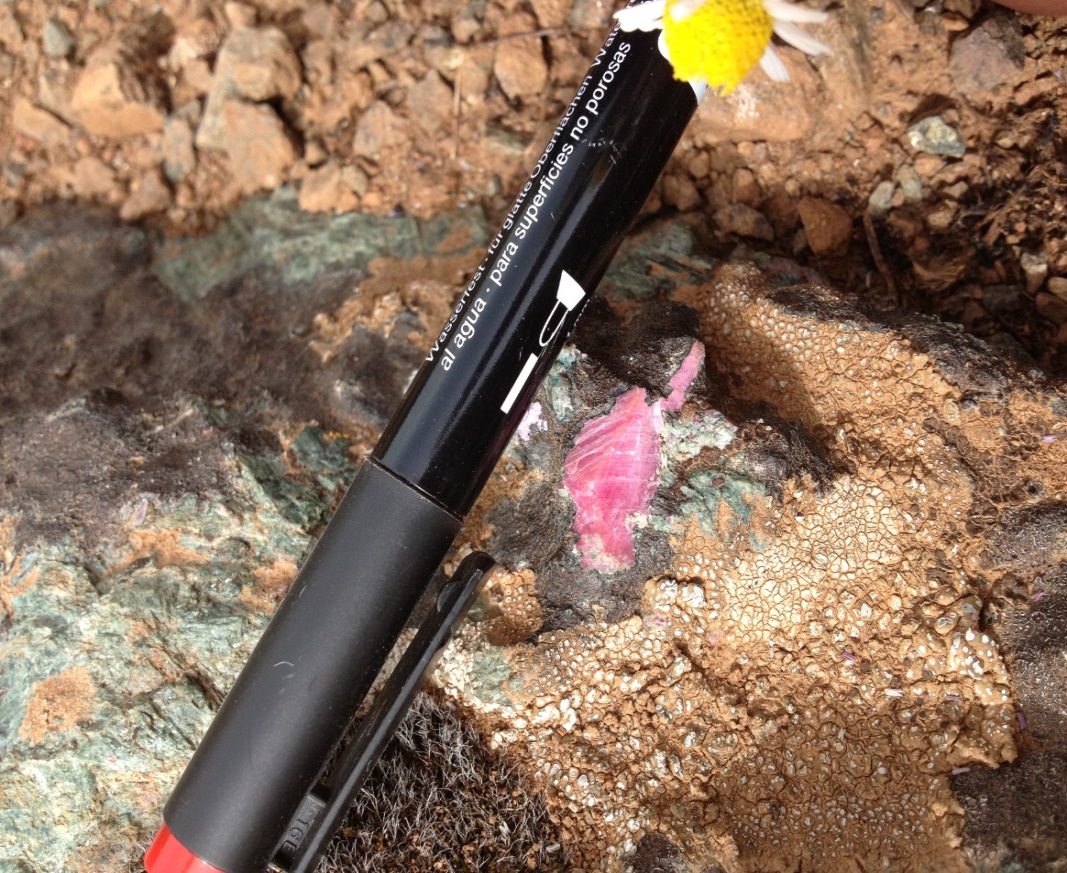 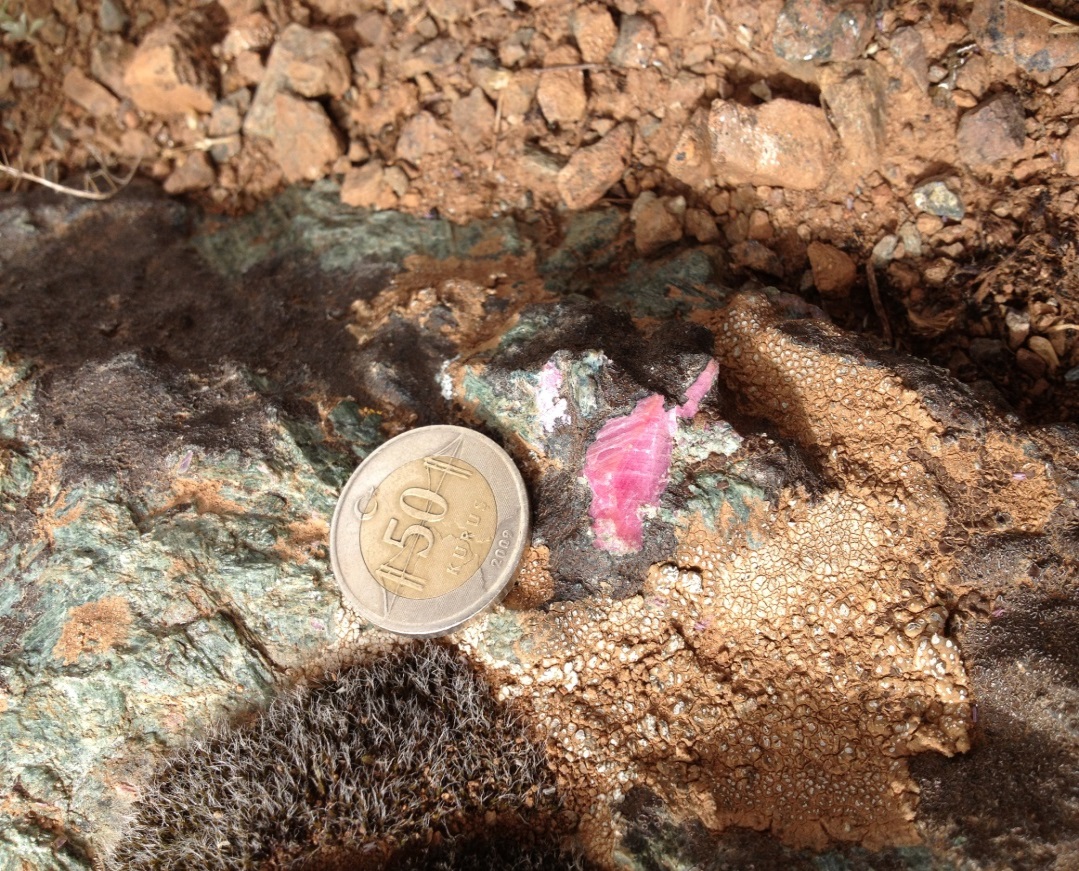 prx
prx
y
y
prx: piroksen
y: yakut
Yakut
Yakından Görünüm
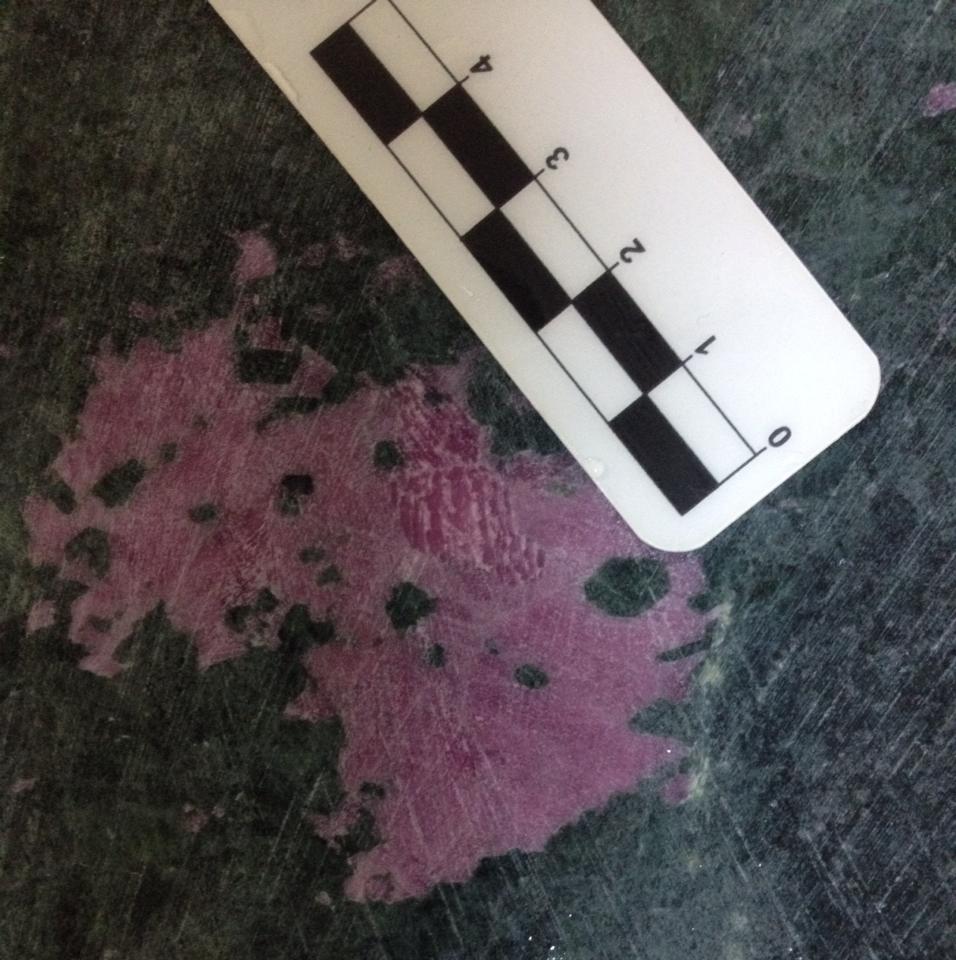 prx
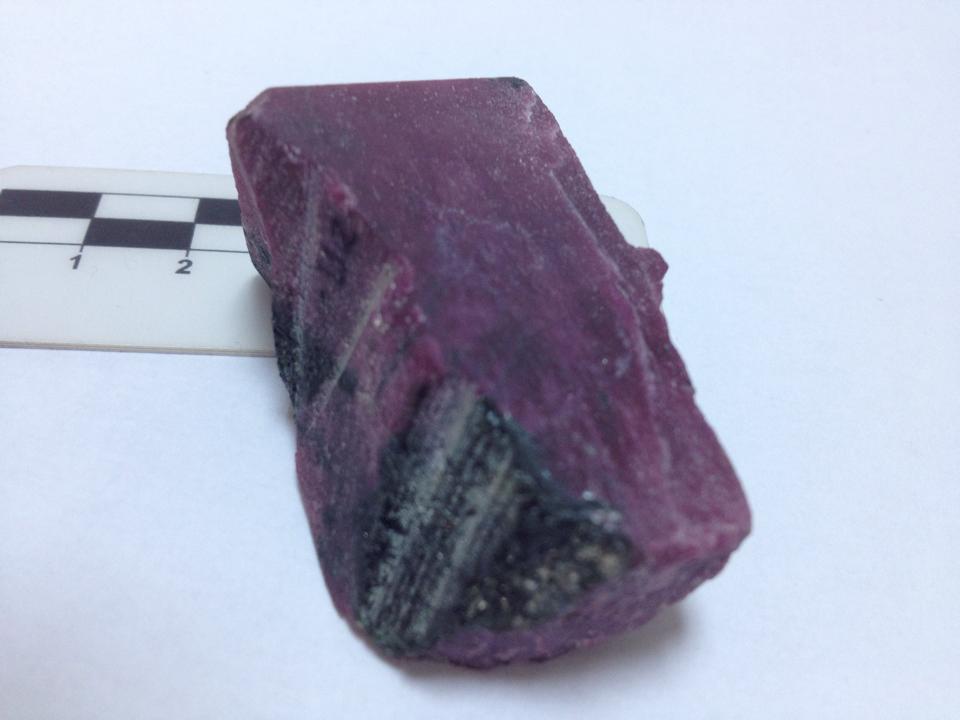 y
y
prx
PETROGRAFİ
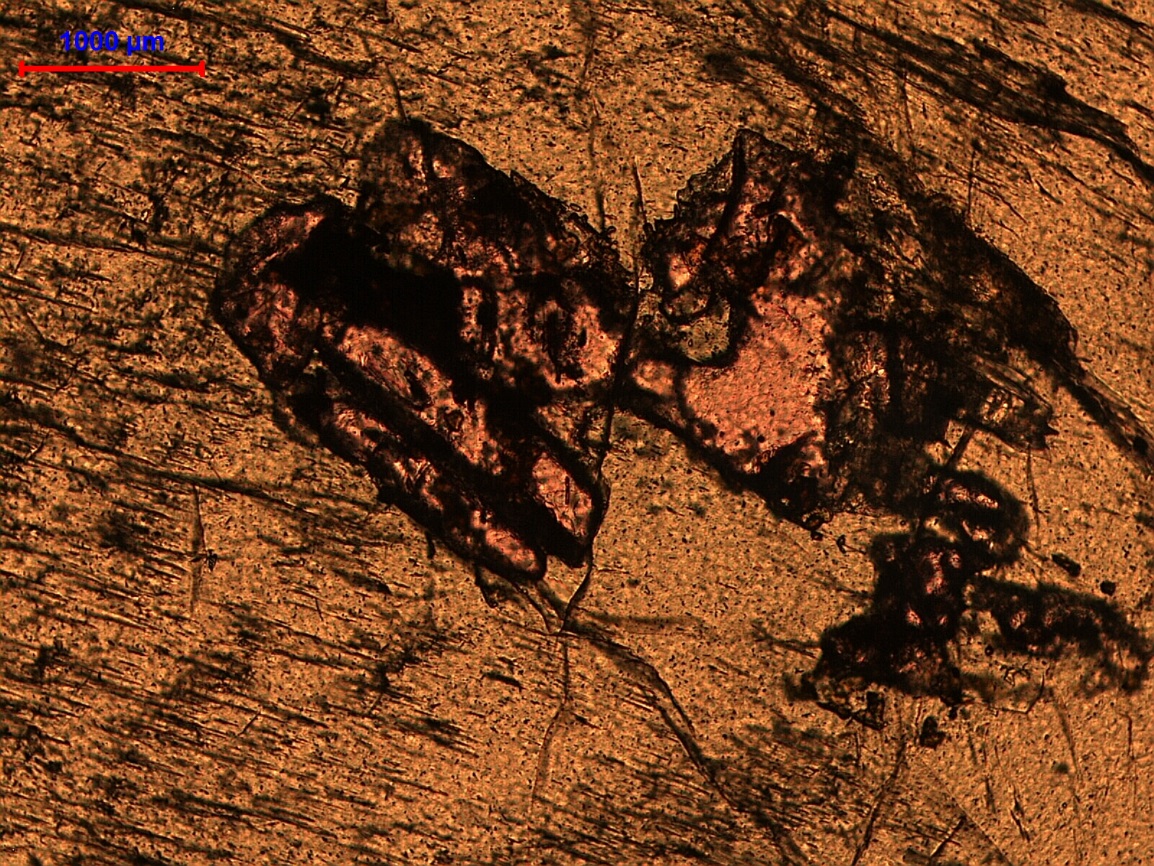 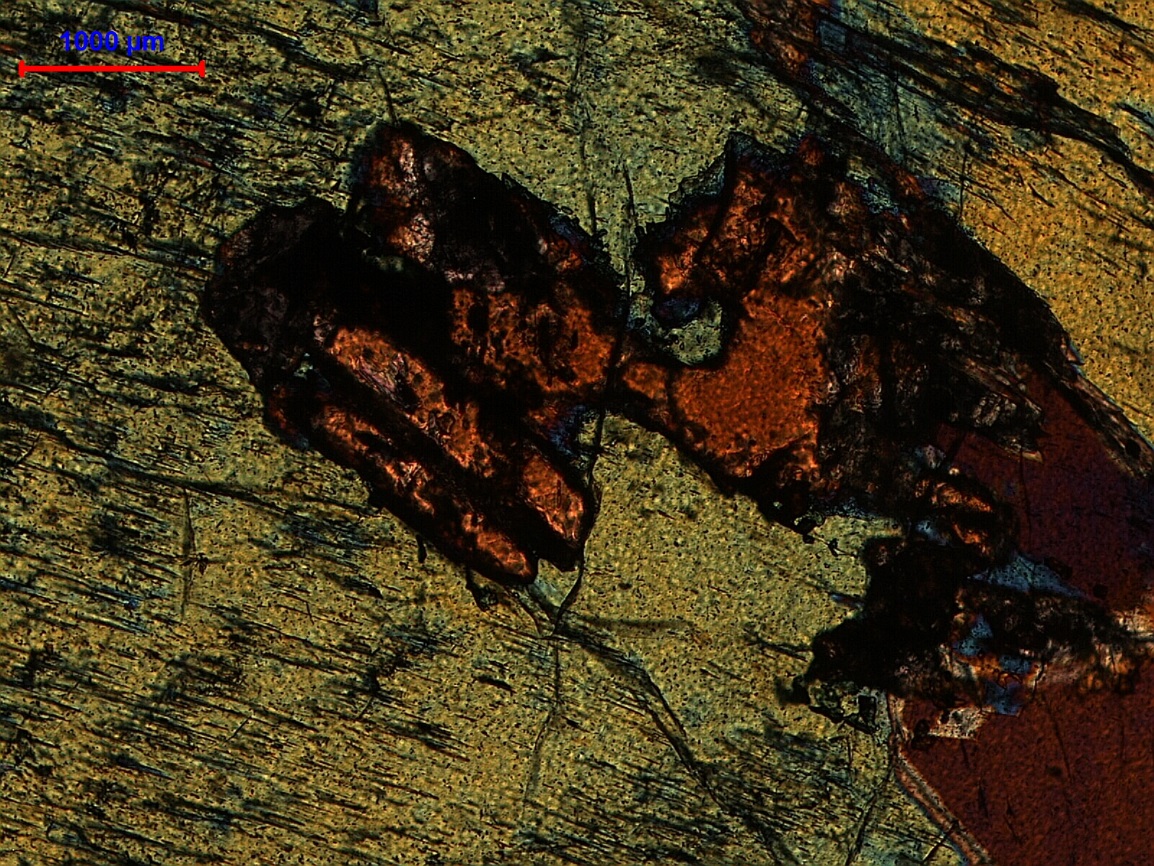 PETROGRAFİ
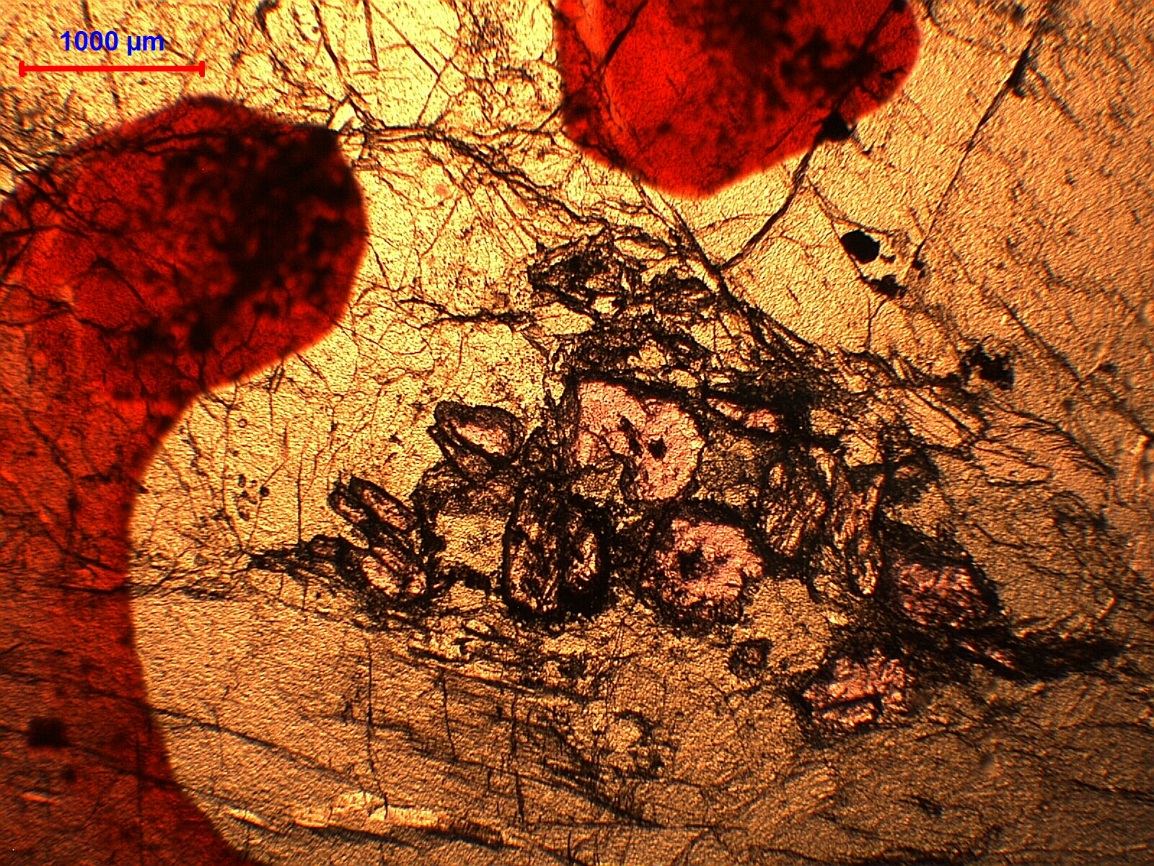 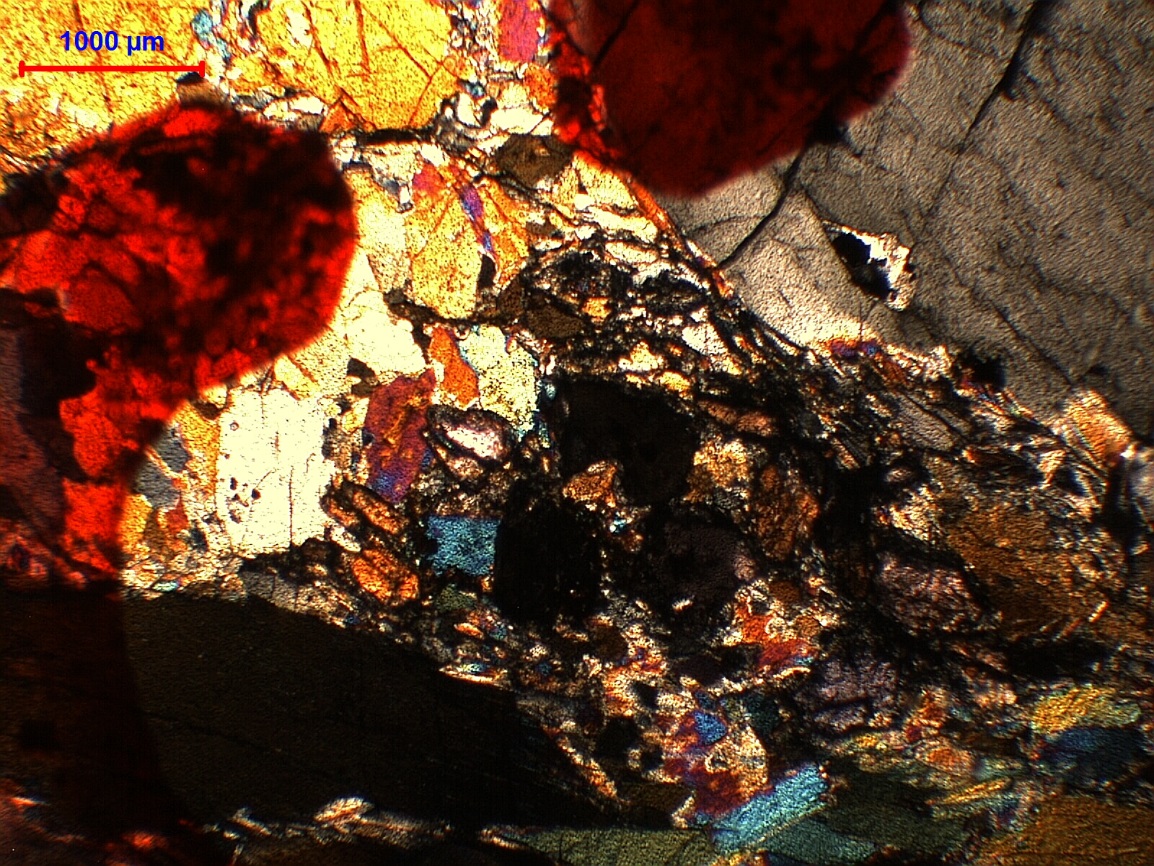 PETROGRAFİ
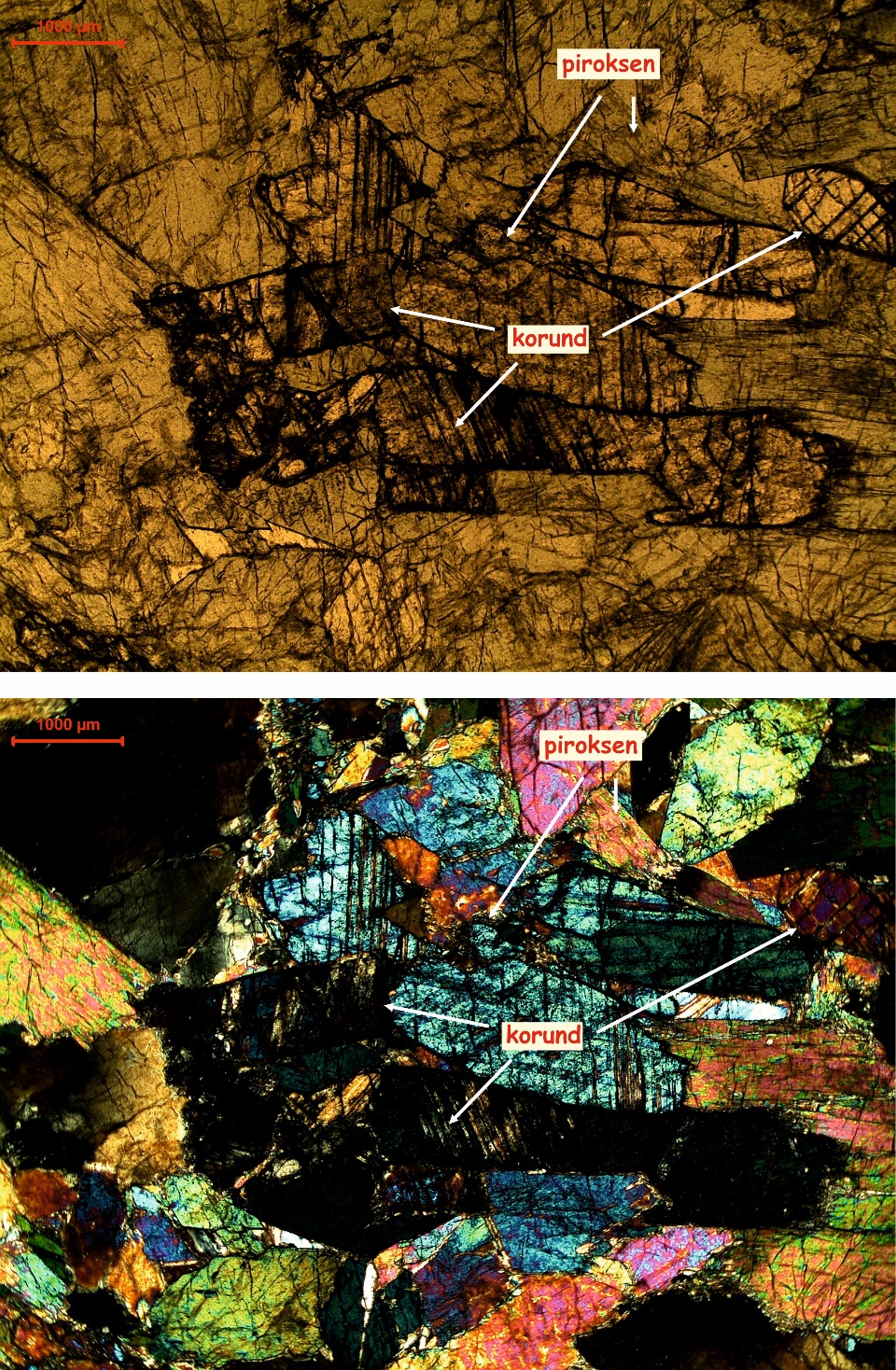 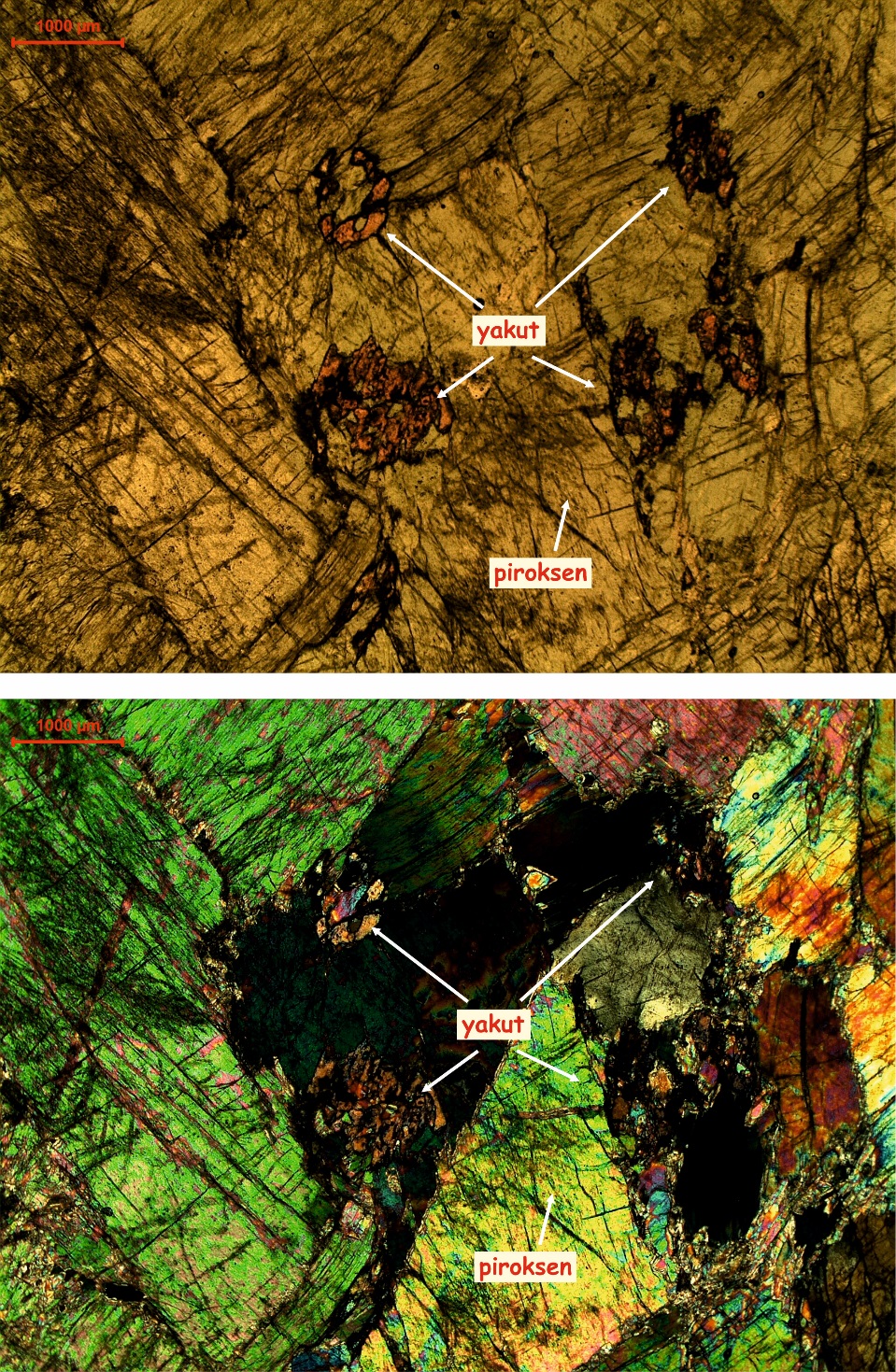 B
A
metapiroksenit
metapiroksenit
B
A
PETROGRAFİ
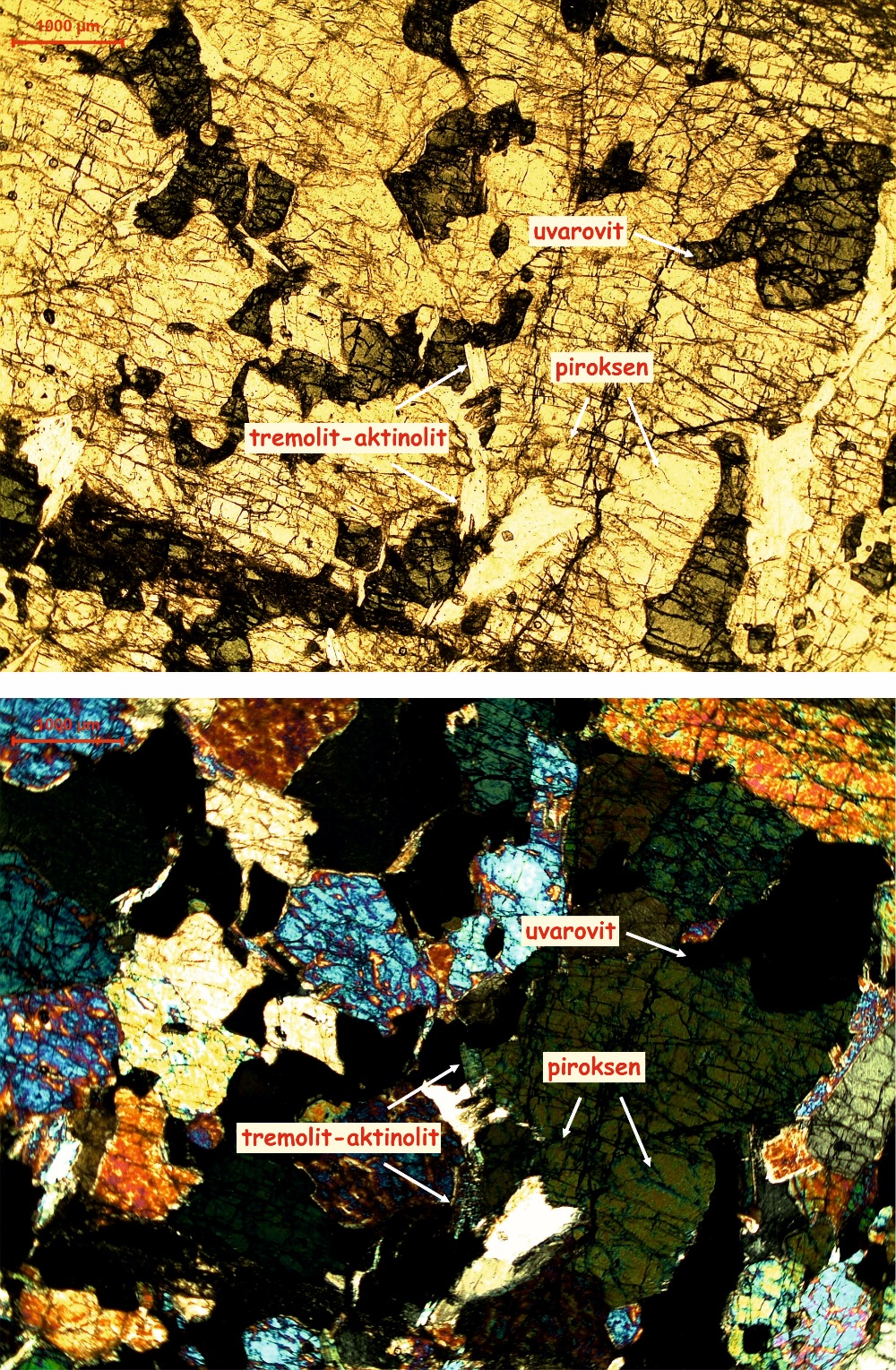 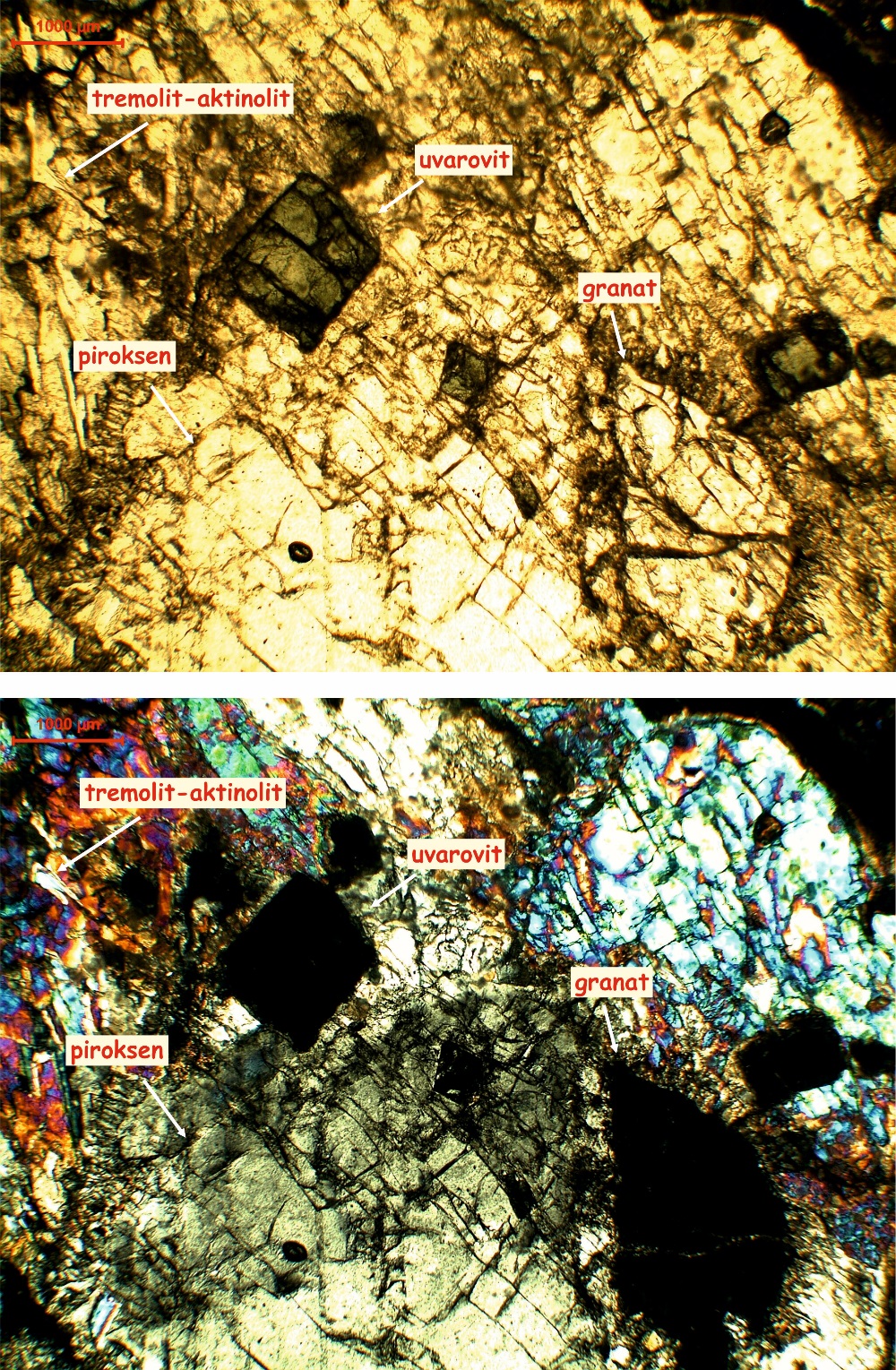 E
F
piroksenit
piroksenit
F
E
Raman Spektroskopisi→Raman Nedir?
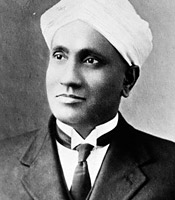 Sir Chandrasekhara Venkata RAMAN
Hindistanlı ünlü bir fizikçi (1888-1970)
Raman, 28 Şubat 1928’de ışığın molekül ile etkileşince bazılarının dalga boylarında bir değişimin olduğunu” gözlemlemiştir.
Bu buluşu kendisine 1930 yılında Nobel Fizik Ödülünü kazandırmış ve bundan sonra “Raman Saçılımı” şeklinde kendi adıyla literatüre geçmiştir.
→ Raman Saçılımı Nedir?
Moleküllerin şiddetli bir monokromatik ışın demeti ile etkileşmesi sırasında ışık absorpsiyonu olayı gerçekleşmiyorsa ışık saçılması olayı meydana gelir. 
Belirli moleküllerce saçılan ışının ufak bir kesrinin görünür alandaki dalga boyunun gelen ışınınkinden farklı olduğunu ve buna ek olarak dalga boyundaki kaymaların, saçılmadan sorumlu moleküllerin kimyasal yapısına bağlıdır.
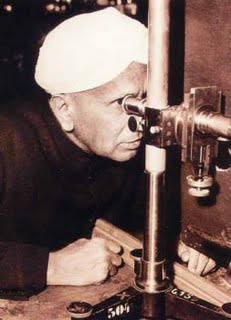 Raman Spektroskopisi→Rayleigh ve Raman saçılması
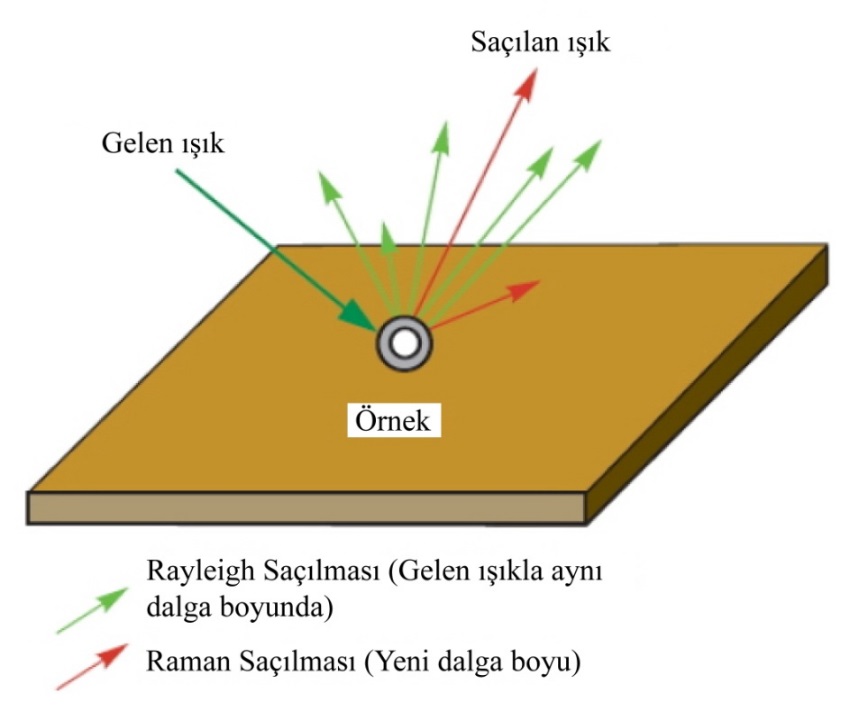 Rayleigh saçılmasında;
 saçılan ışığın dalga boyu = gelen ışığın dalga boyu
Raman saçılımında;
 saçılan ışığın dalga boyu > gelen ışığın dalga boyu
 saçılan ışığın dalga boyu < gelen ışığın dalga boyu
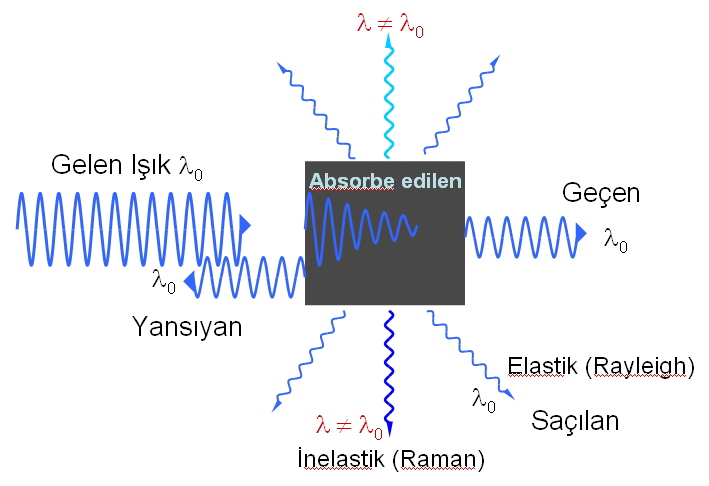 Bir numune üzerine gönderilen ışık
numuneden yansıma, 
numunenin içinden geçme, 
absorbe edilme ve 
saçılma gibi optik özellikler gösterebilmektedir.
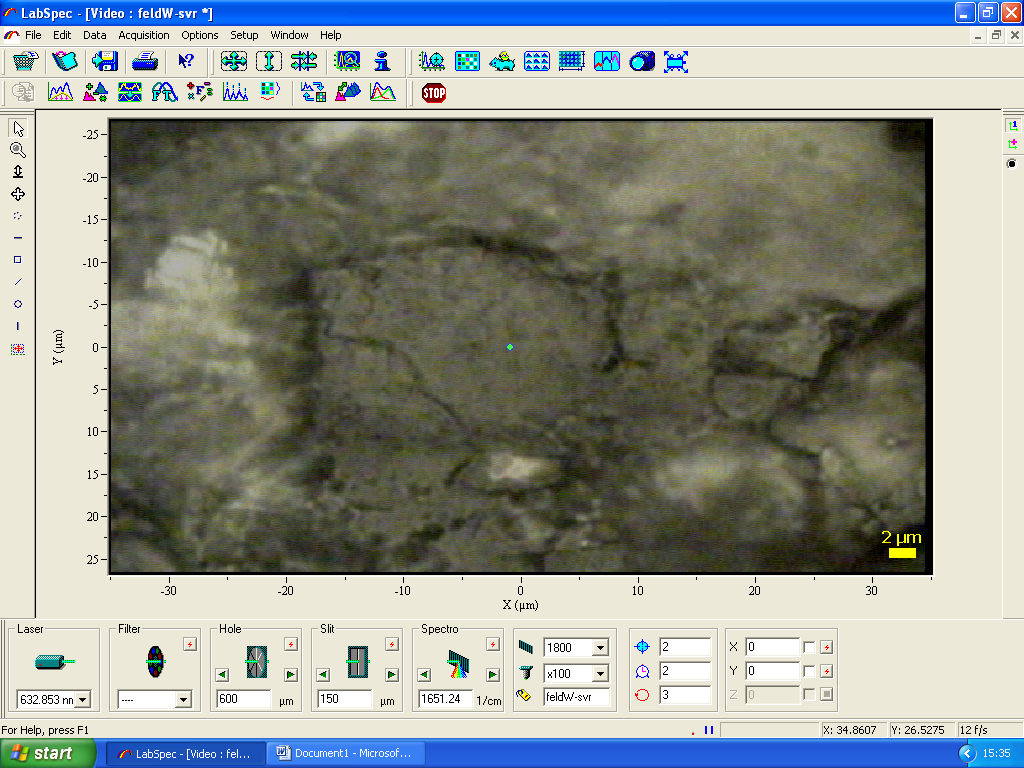 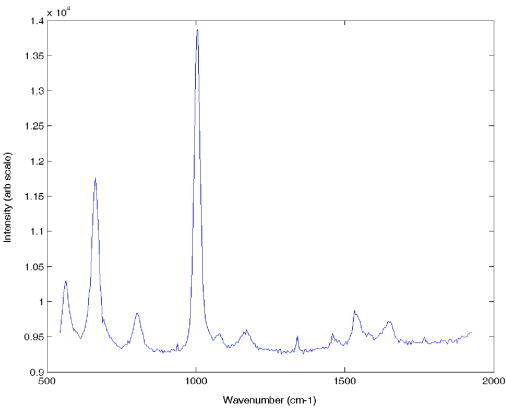 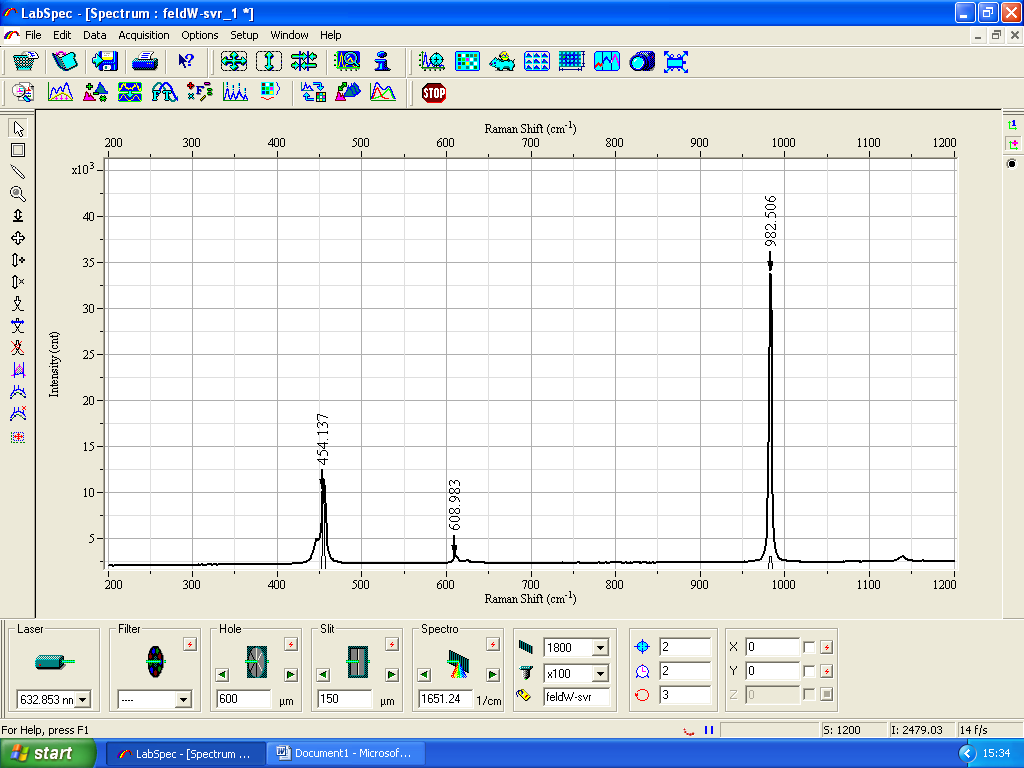 FTIR Spectroscopy
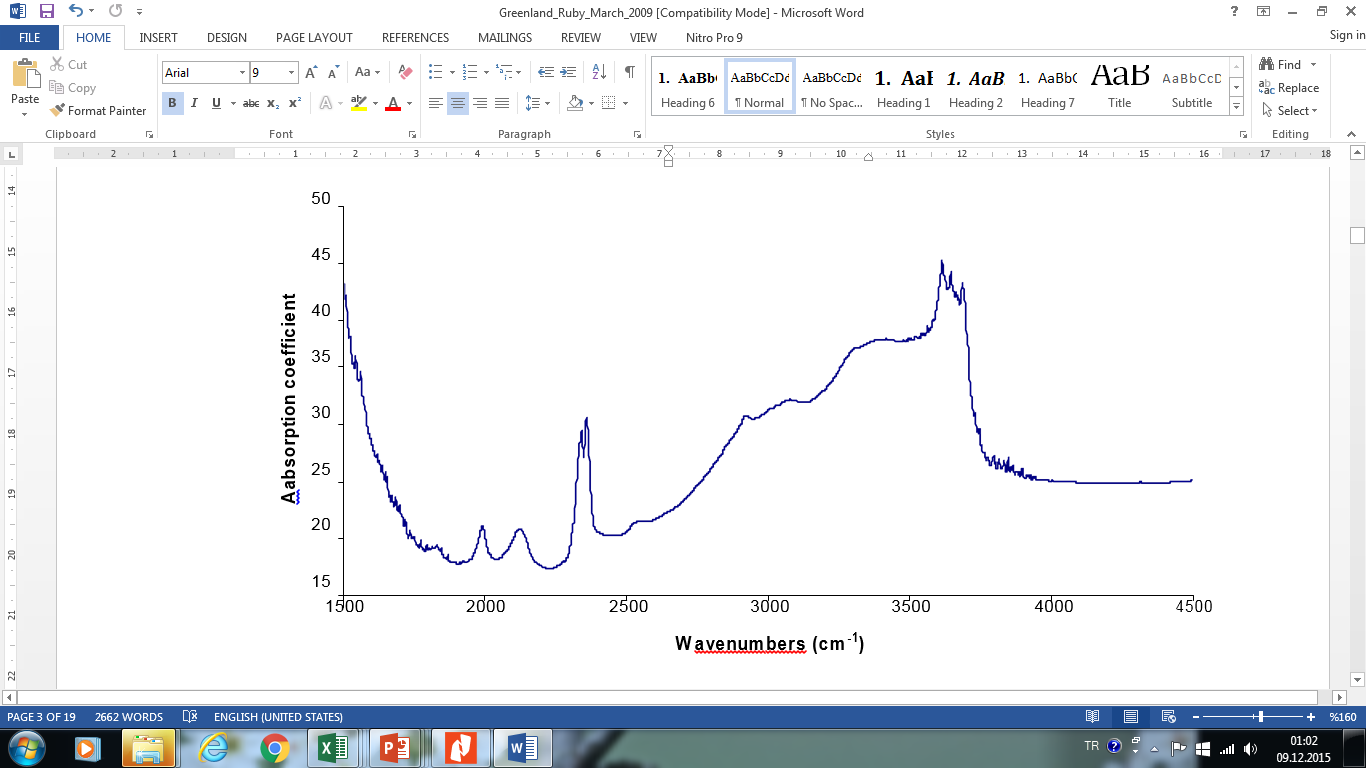 Yakut’un Mineral Kimyası
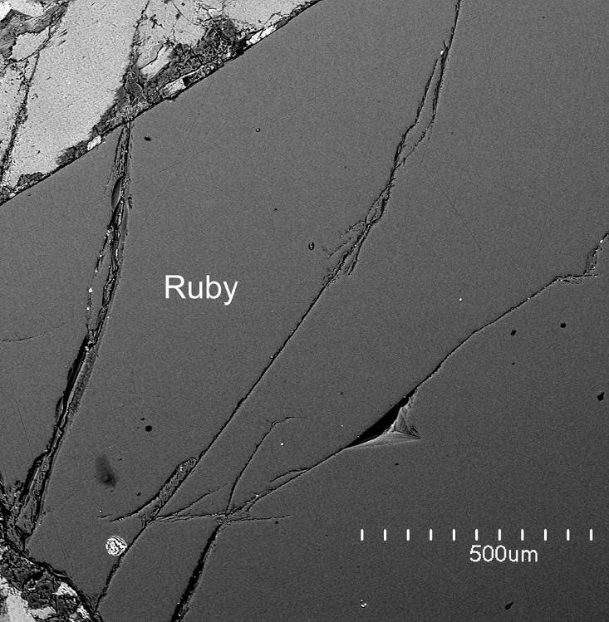 1
2
3
Doğanşehir’deki yakutların EPMA analizleriCameca SX-Five Paris Six University de ölçülmüştür.